SOCIETY
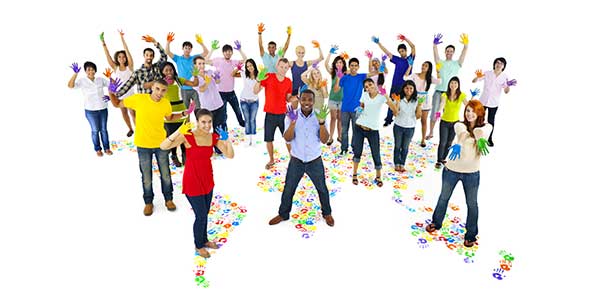 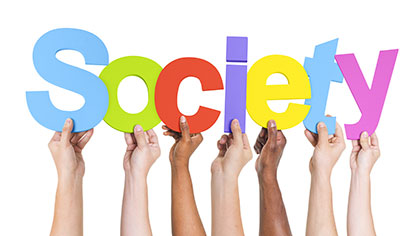 VOCABULARY
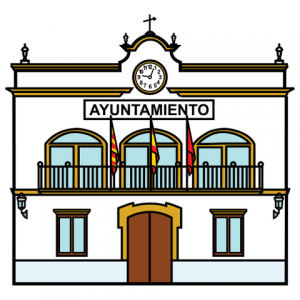 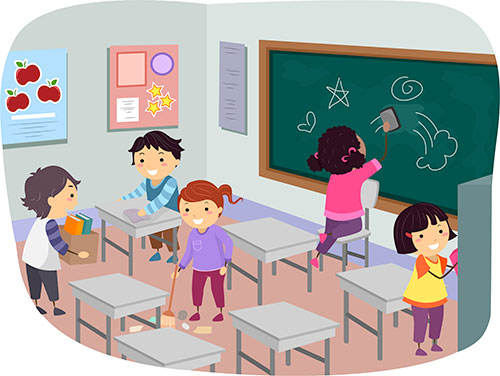 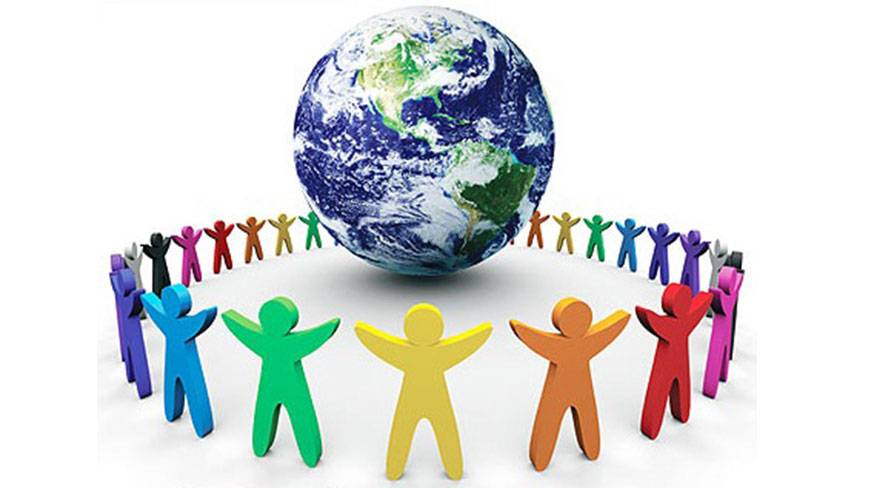 Population
Responsibility
City  council
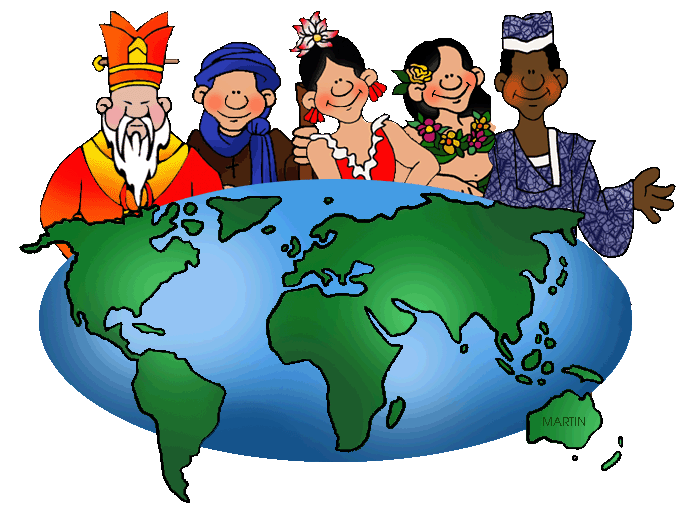 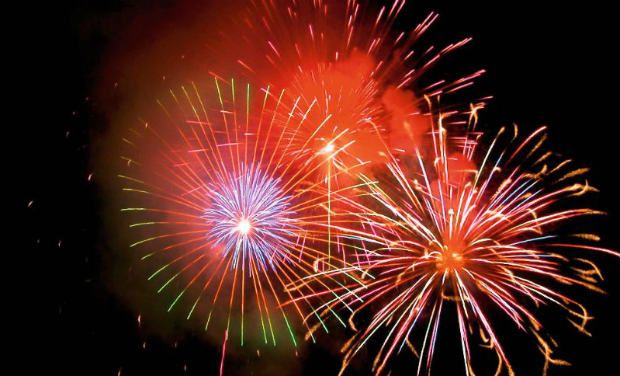 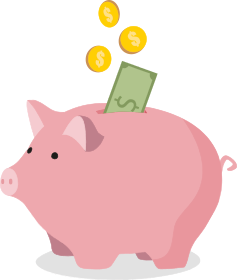 Culture
Festivity
Saving
FAMILY, SCHOOL AND FRIENDS
Our society is organized in different groups with some rules.








In our family we have rules, there are different chores at home:
https://www.youtube.com/watch?v=qKrbn1W8QjU
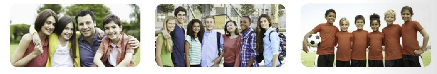 TEACHERS AND SCHOOL STAFF
In the school there are many people working.
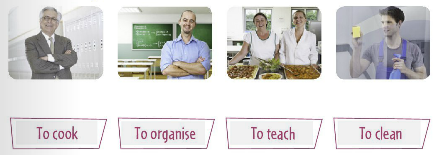 WHAT ARE SCHOOL JOBS?
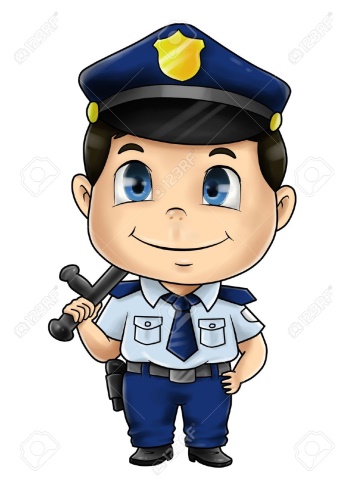 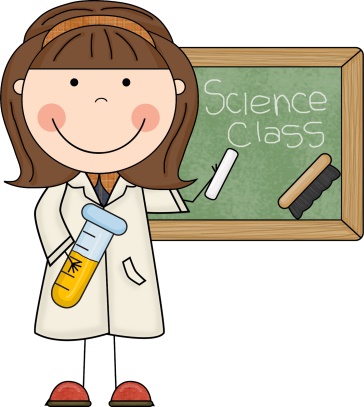 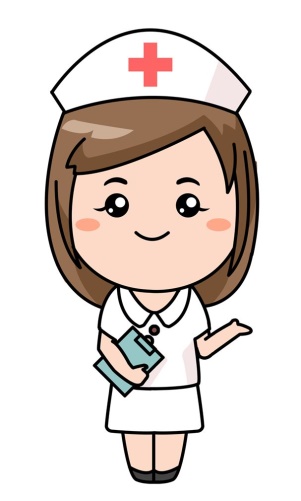 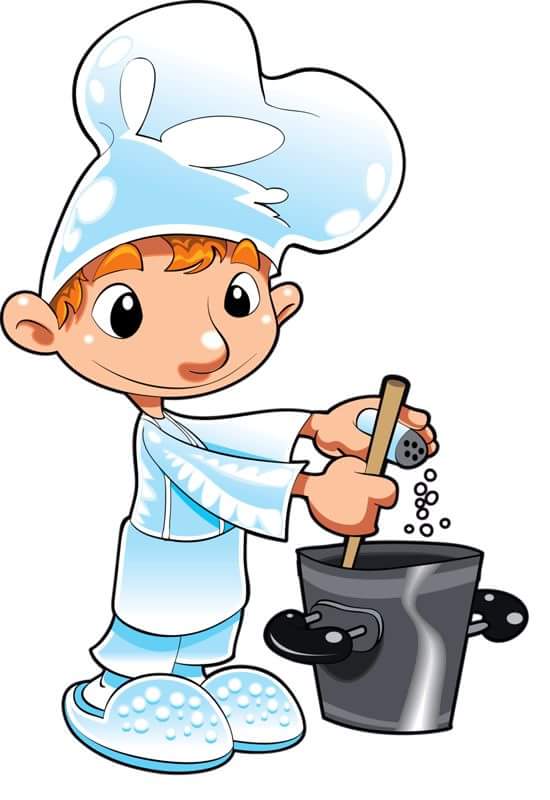 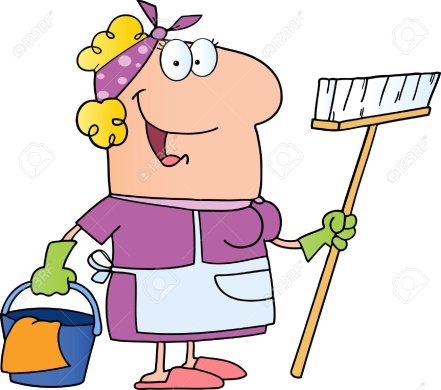 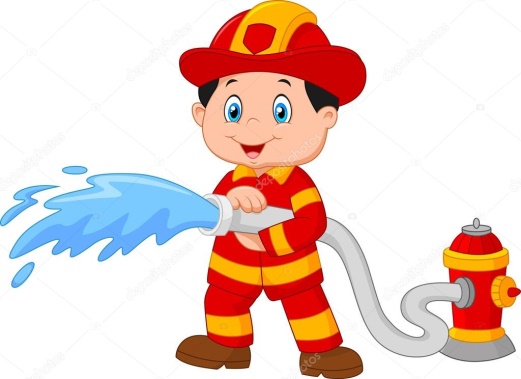 THE PLACE WHERE WE LIVE
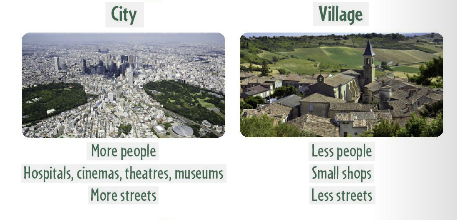 https://www.youtube.com/watch?v=EfD2k9beP-4
THE TOWN HALL
The CITY COUNCIL is an elected group of people who organise our city or village.






We pay to have public services.
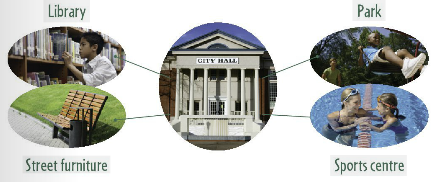 PUBLIC SERVICES
Some people work for the council to provide PUBLIC SERVICES.
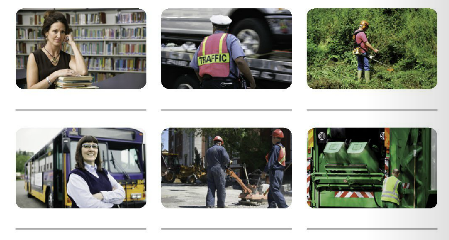 GARDENS AND PARKS
POLICE
LIBRARY
PAVING
TRANSPORT
RUBBISH COLLECTION
LANGUAGE AND CULTURE
Spain has a rich, ancient culture with several events every year.

https://www.youtube.com/watch?v=Cup08wNYJ2Y
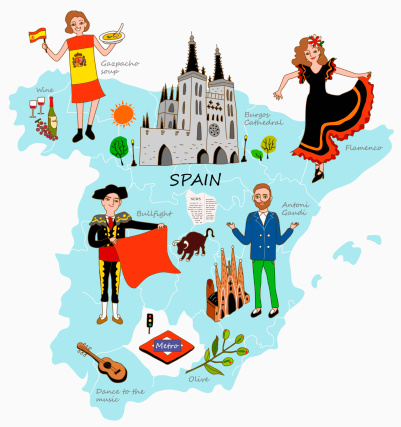 JOBS
People have a job to provide a service to society, also we need a job to earn money.
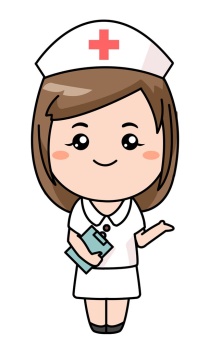 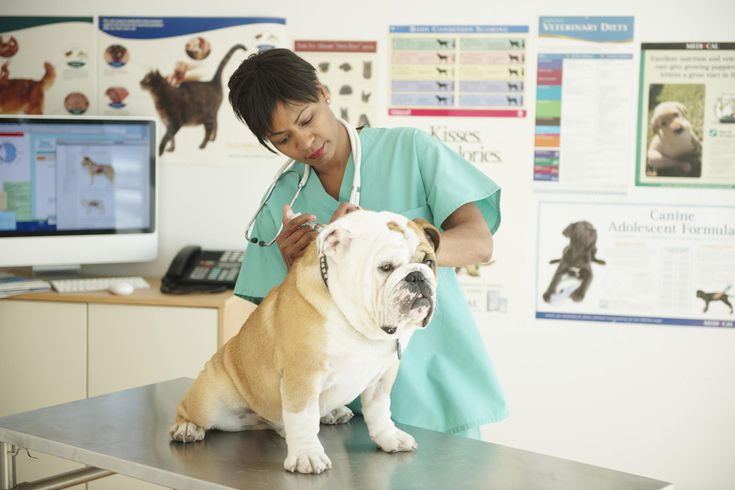 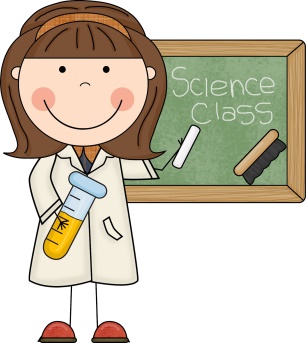 NURSE
VETERINARIAN
TEACHER
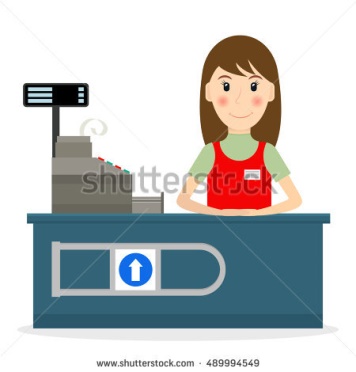 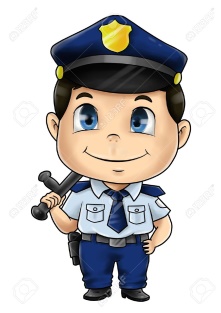 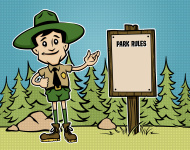 POLICE
SHOP ASSISTANT
FOREST GUARD
MONEY
We pay for products and services with money.

We need money for…
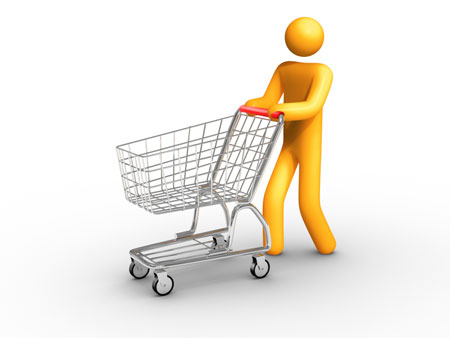 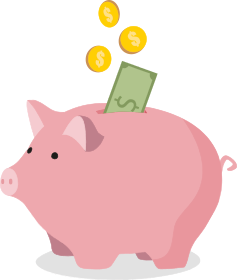 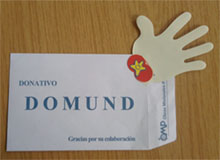 BUY PRODUCTS
SAVING
SOLIDARITY
MASS MEDIA AND ADVERTISING
Through the media we get a lot of information.
We can find adverts that informs about products.
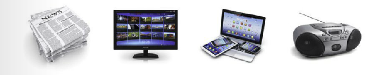 I read…
I listen to…
I surf…
I watch…